Anggota tubuh kita
Sub tema 1
Kita membutuhkan tubuh kita untuk melakukan kegiatan. Semua anggota tubuh kita saling bekerjasama untuk melakukan kegiatan.  
Saat kita mengangkat buku yang berat, kita memerlukan kedua tangan kita untuk mengangkatnya. 
Makadari itu kita harus tetap menjaga kesehatan anggota tubuh kita.
Bisakah Ananda menyebutkan anggota badan Ananda?
Apa nama anggota tubuh berikut ini?
Apa nama anggota tubuh yang ditunjuk?
Apa nama anggota tubuh berikut ini?
Ayo berlatih! Jawablah secara urut!
6
1
7
2
8
3
9
4
10
5
11
Apakah Ananda mampu menyebutkan anggota tubuh secra benar?
Kalian hebat, dan pintar, selamat ya..................
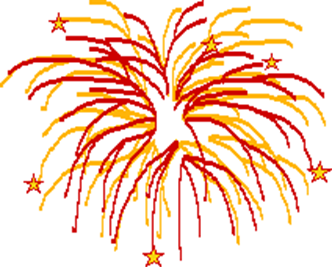